ЛЕПКА РЕЛЬЕФА «ПЕТУШОК»
мастер-класс
дополнительное образование кружок 
«Солёные ручки»© Лупинос Юлия Владимировна, 
учитель ИЗО, ГБОУ СОШ № 425,  г. Москва
Кто сказал, что мальчишки не любят возится с мукой?
Итак,  мы замешиваем тесто. Сначала отмеряем один стакан очень мелкой соли и два стакана муки
Кто сказал, что мальчишки не любят возится с мукой?
Соль высыпаем в чашку и  заливаем водой
Кто сказал, что мальчишки не любят возится с мукой?
Затем добавляем муку и всё перемешиваем до однородного состояния
Окрашивать тесто нравится всем
Полдела сделано
ЛЕПКА РЕЛЬЕФА
Тесто делим на две неравные части и скатываем  в шары
ЛЕПКА РЕЛЬЕФА
Из большого шарараскатываемлепешку с помощью скалки
ЛЕПКА РЕЛЬЕФА
Из небольшого кусочка цветного теста делаем овал, это будет туловище. Смачиваем место прикрепления водой
ЛЕПКА РЕЛЬЕФА
Из небольшого кусочка другого по цвету теста лепим голову и прикрепляем на основе с помощью воды
ЛЕПКА РЕЛЬЕФА
Из разноцветных капелек делаем шею
ЛЕПКА РЕЛЬЕФА
Из цветных колбасок заострённых с двух сторон выкладываем хвост
ЛЕПКА РЕЛЬЕФА
Из разноцветных капелек моделируем гребешок и бородку,  закрепляем на основе с помощью воды
ЛЕПКА РЕЛЬЕФА
С помощью зубочистки и стека наносим  различные узоры, заранее смочив подсохшие участки изделия
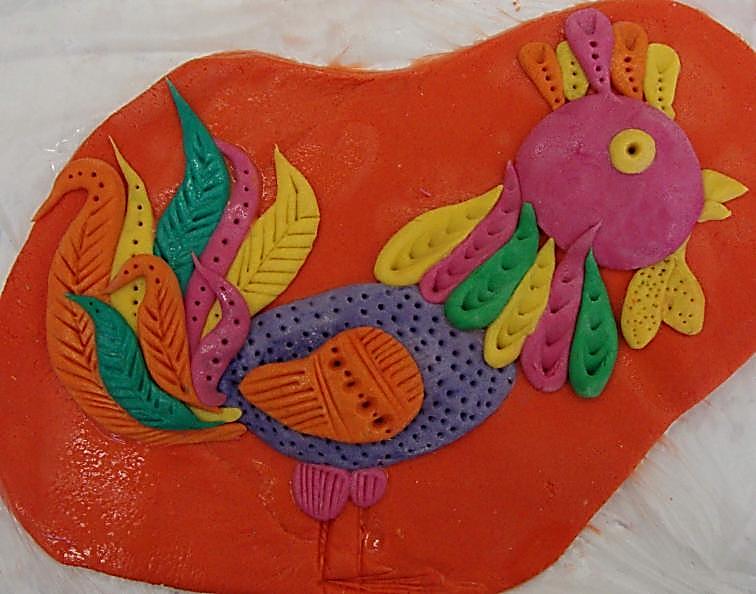 Автор: Зырянова София, 1 «Б» класс
Автор: Королько Маша, 1 «А» класс,Крутова Настя, 2 «Б» класс
Автор: Атаев Денис, 1 «Б» класс
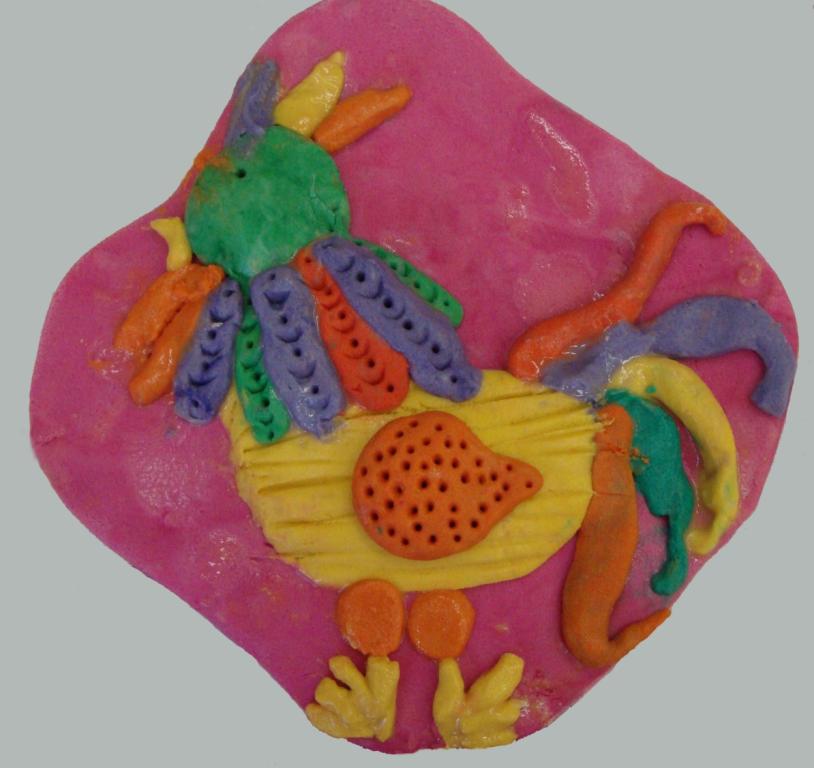 Автор: Сущик Олег, 1 «В» класс
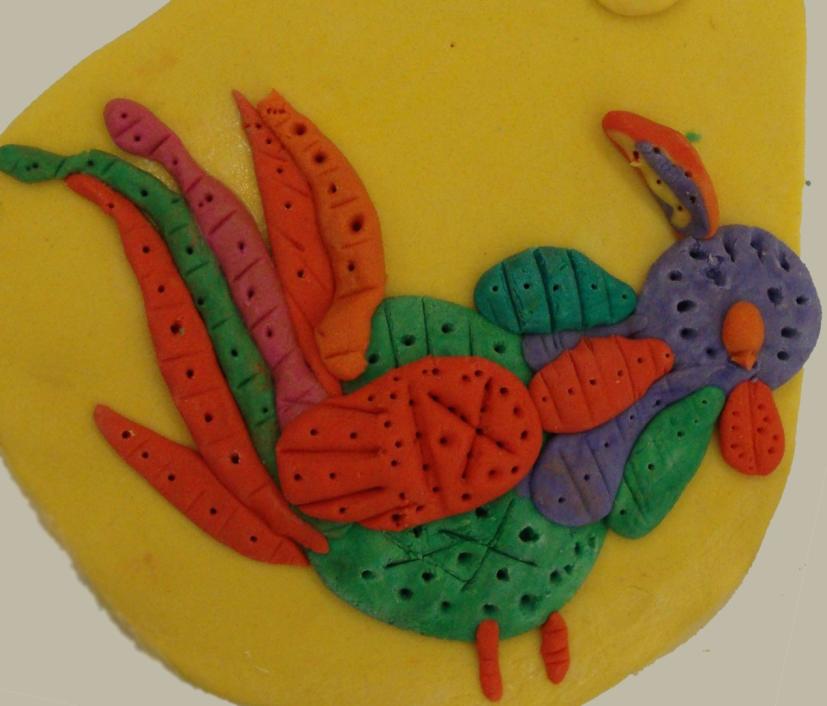 До встречи на «Солёных ручках»